ENSO and Climate Outlook  
in February 2023
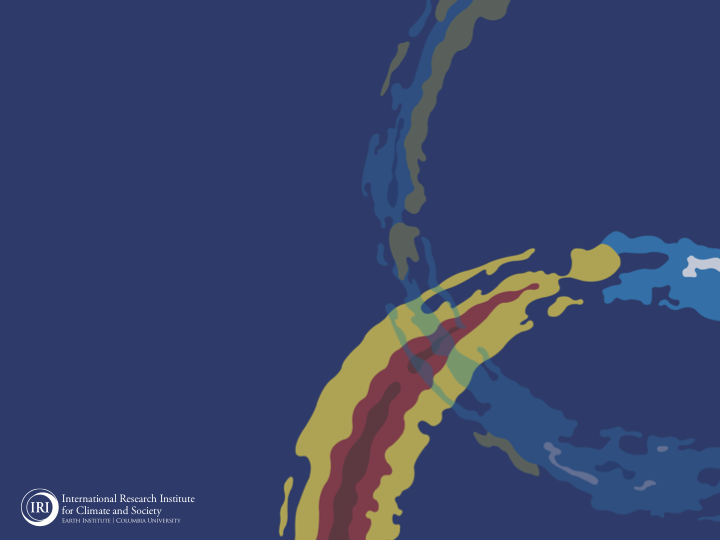 Weak La Nina conditions still continue!
Will it survive?
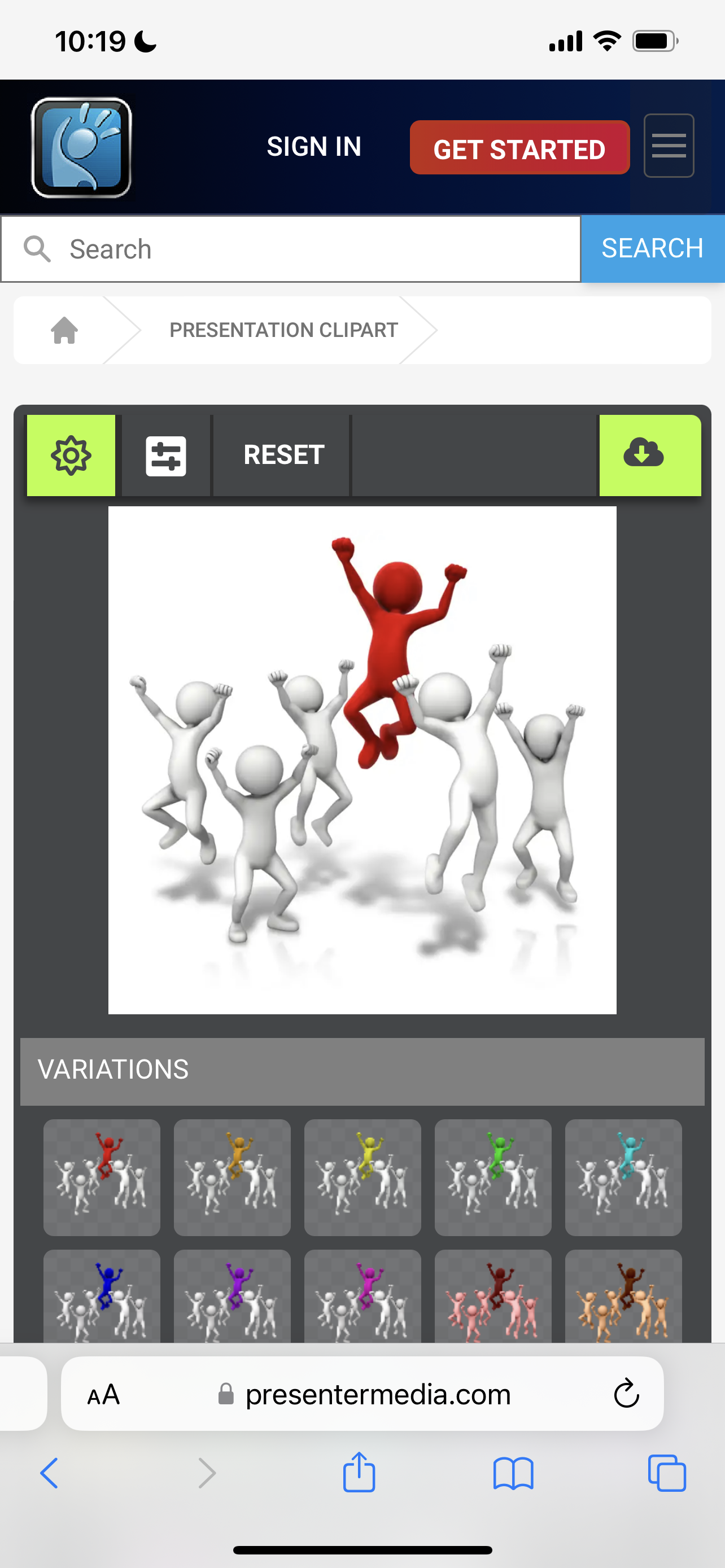 M. Azhar Ehsan
 (azhar@iri.columbia.edu)
Associate Research Scientist
IRI ENSO and Climate Forecast Lead
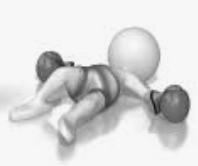 Jeffrey Turmelle and Jing Yuan: forecast processing and web updates
Cuihua Li: Draft PowerPoint development
IRI’s Climate Group, led by Dr. Andrew Robertson: Forecast system development, ongoing innovation, and verification
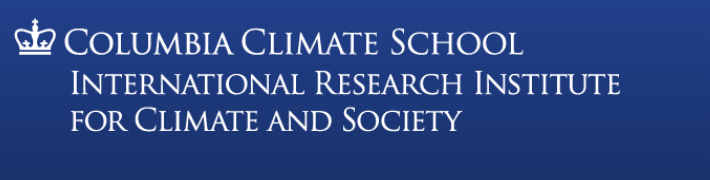 Outline
Observed Oceanic and Atmospheric Conditions in
Tropical Pacific
Across the Globe

ENSO Forecast in
NMME 
IRI ENSO Forecast Tool (Deterministic and Probabilistic)

Seasons Outlook of
SST
Precipitation and Temperature

Summary
Evolution of EQ. Pacific SST Departures in Weekly OISST Data
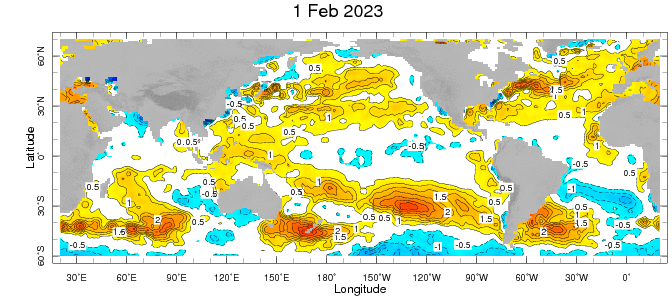 In the Pacific Ocean: Normal SSTs anomalies persisted across the central (across the Date Line), surrounded by strong +ve SSTA in the high latitudes. 
Indian Ocean: Weak warming on the West and near-normal/state in eastern side.
Atlantic Ocean: Weak warming.
January 23 PDO -0.96. 
December PDO -2.24.
https://www.ncei.noaa.gov/access/monitoring/pdo/
http://www.bom.gov.au/climate/enso/#tabs=Indian-Ocean
Most recent SST Anom.
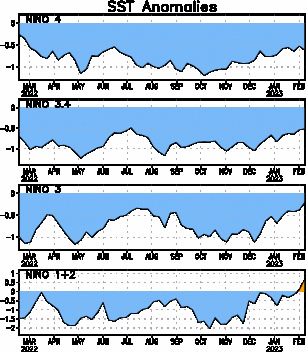 Most Recent (08 Feb, 2023) SST Departures in different NINO regions
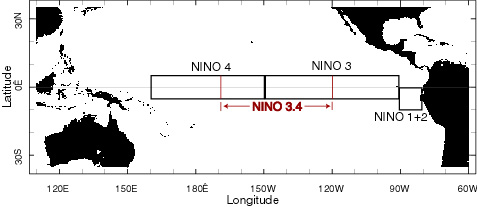 -0.6ºC
Niño 4
-0.5ºC
Niño 3.4
-0.2ºC
Niño 3
0.7ºC
Niño 1+2
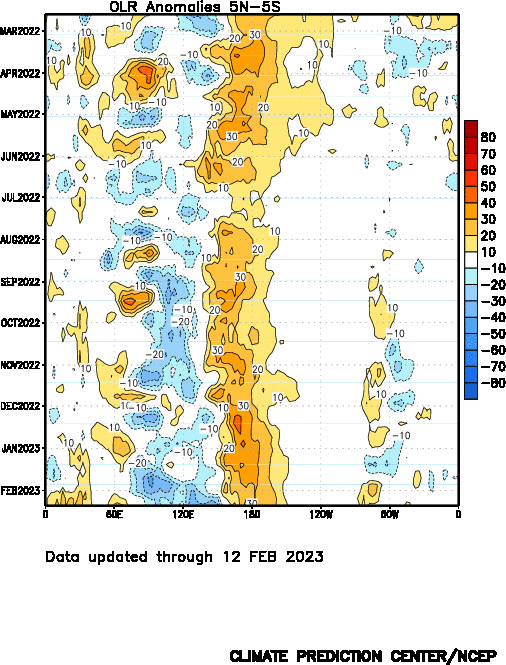 Most recent OLR
Most recent SOI
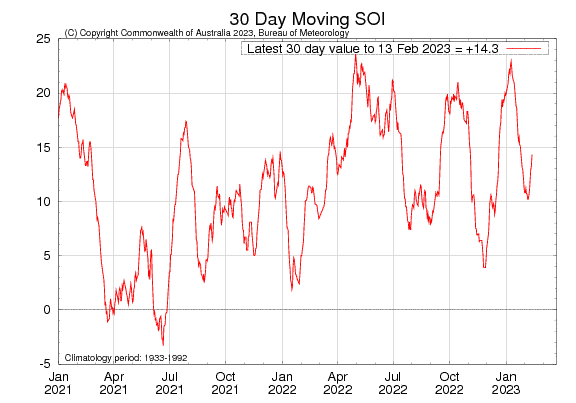 Sustained positive values of the SOI above +7 typically indicate La Niña
Most recent Lower-Level Winds
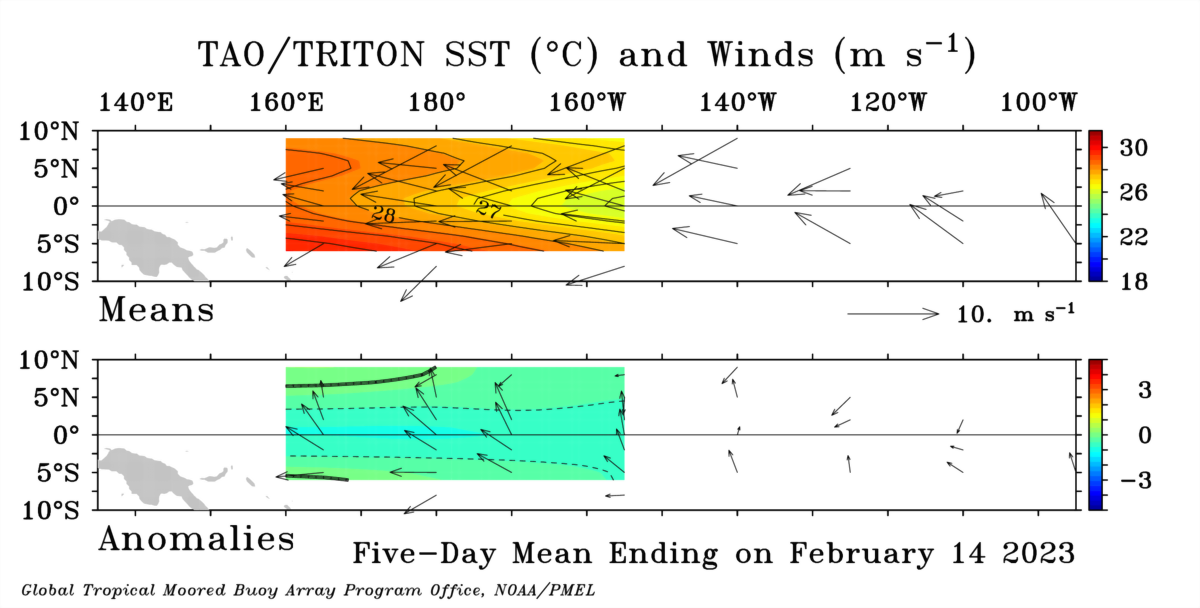 Subsurface Temperature Evolution
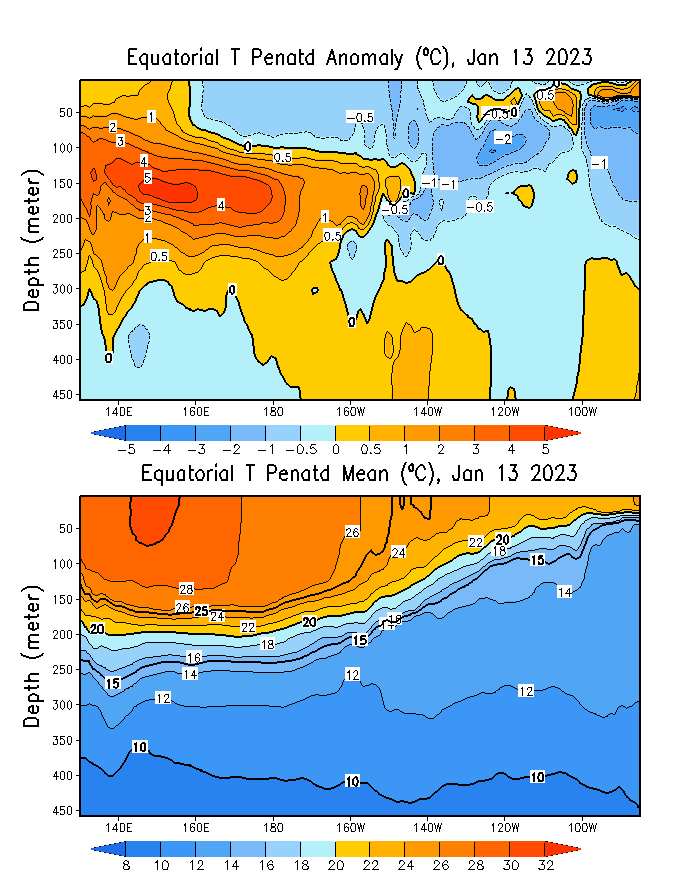 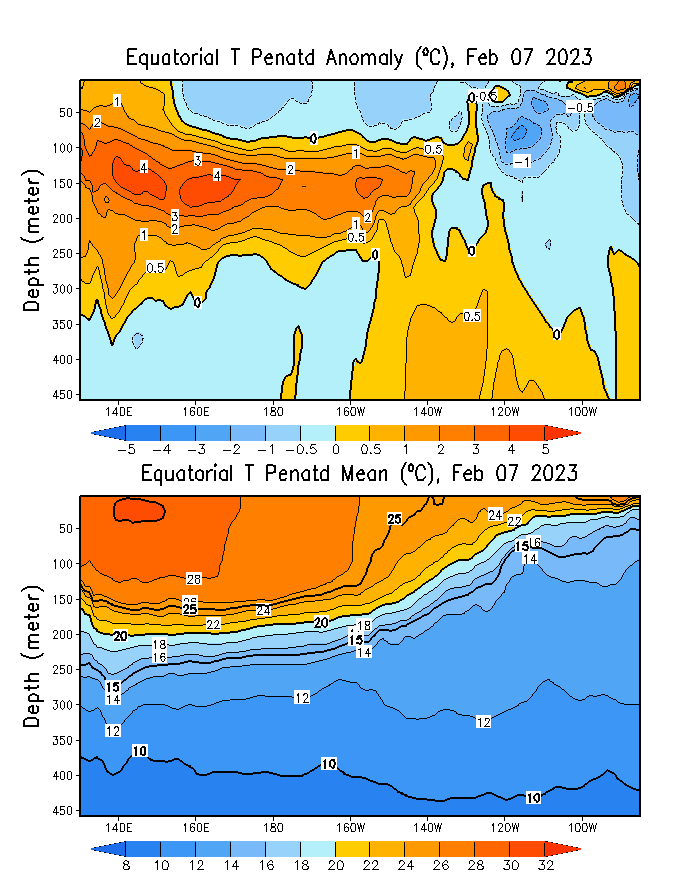 Current Month
Last Month
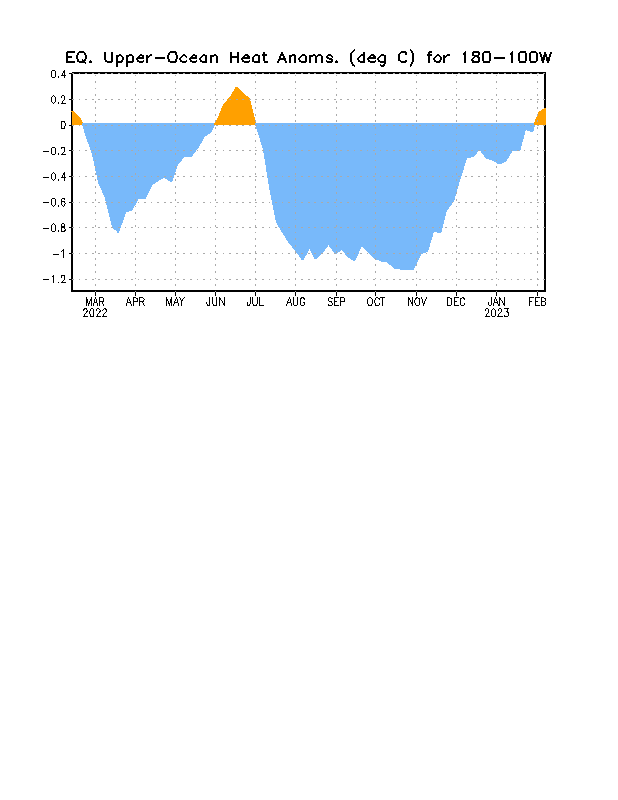 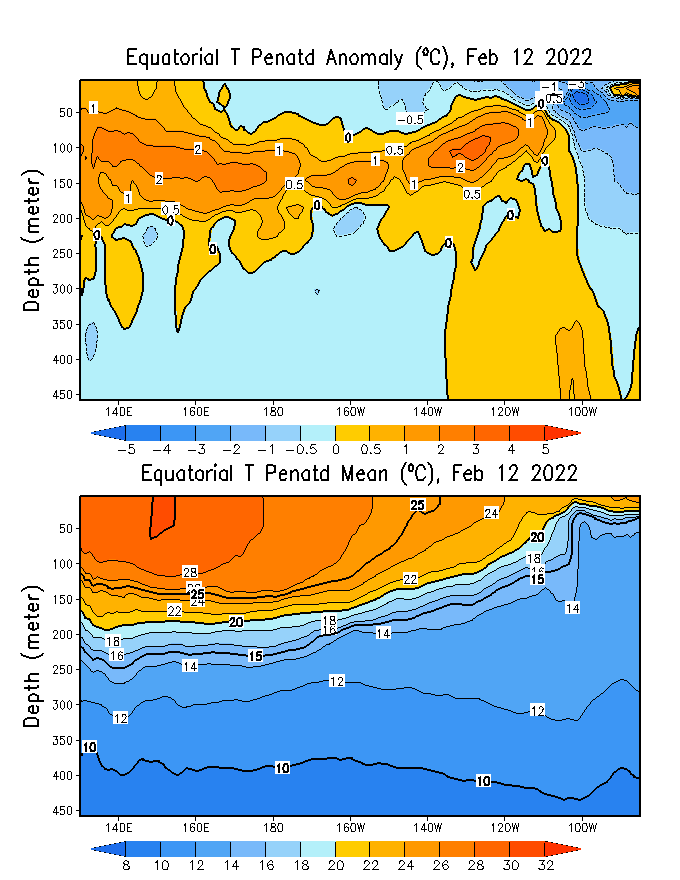 Feb, 2022
NMME’s ENSO Forecast
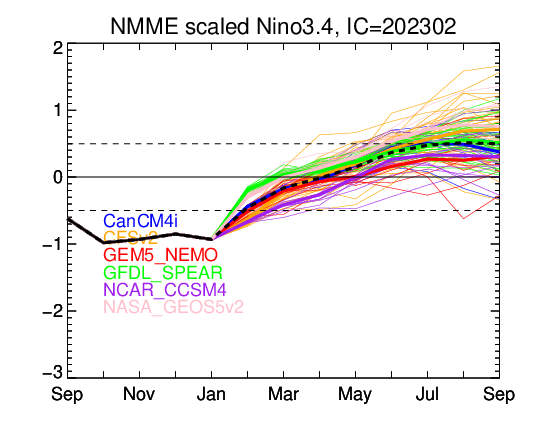 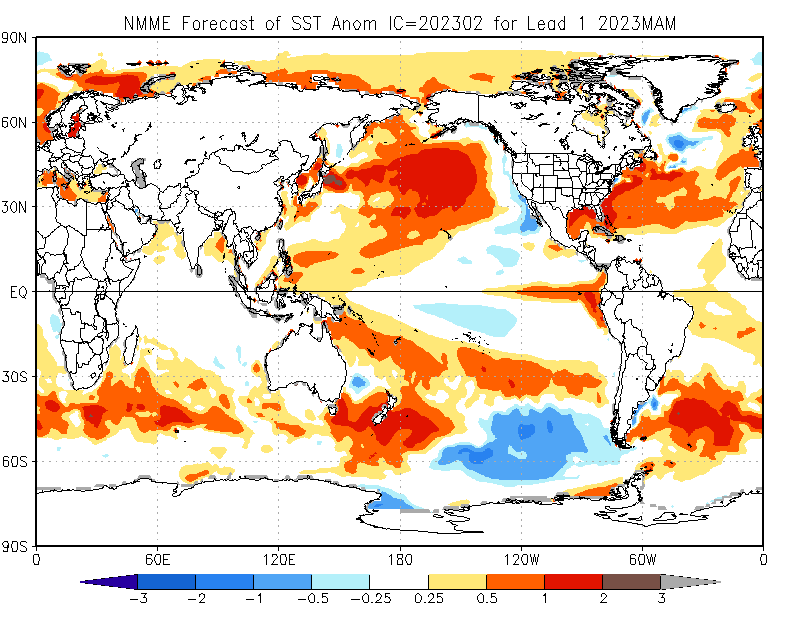 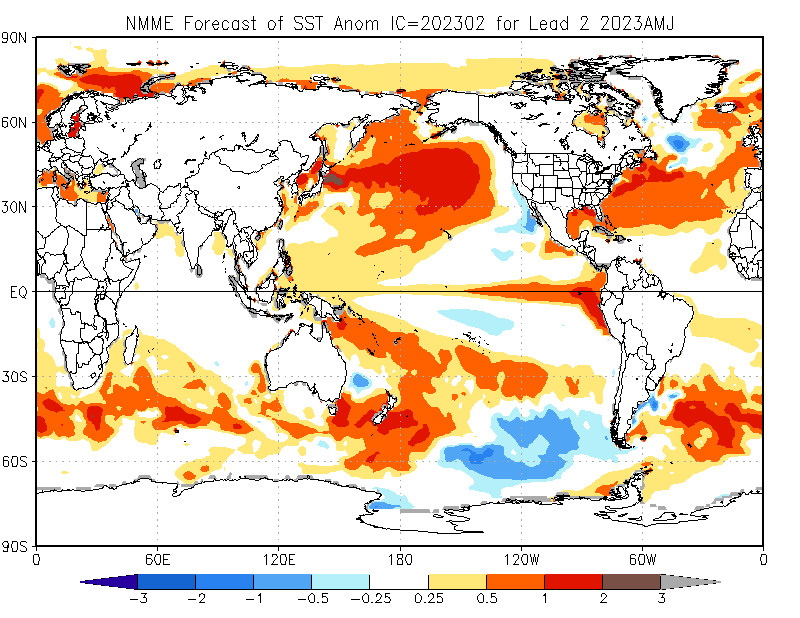 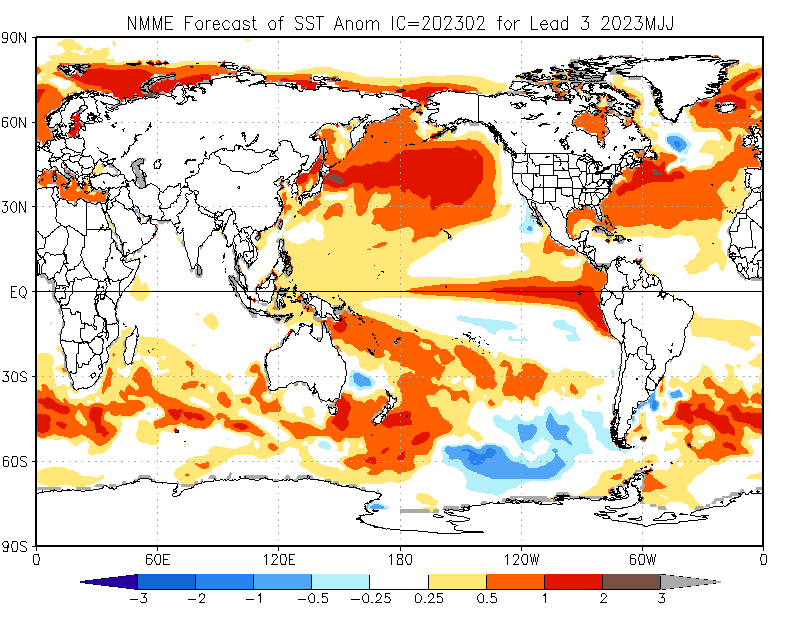 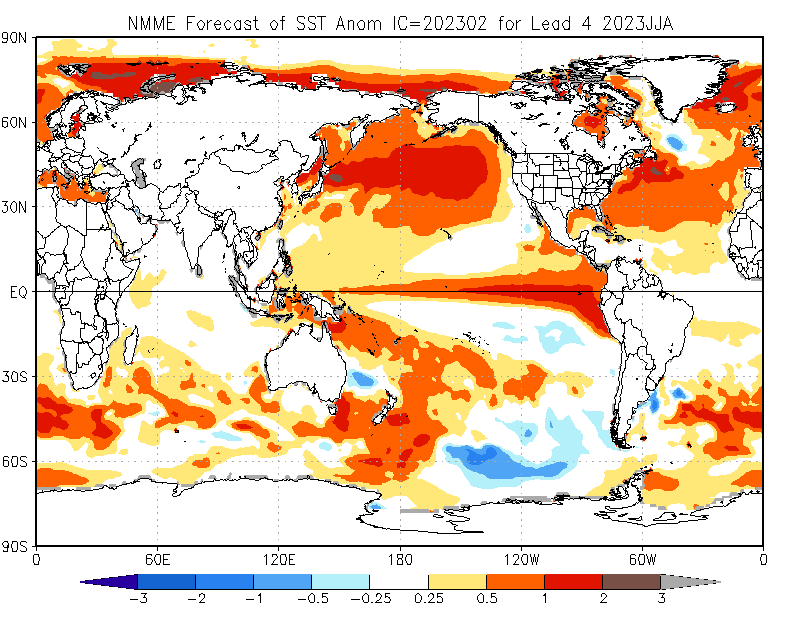 IRI’s ENSO Forecast (Feb, 2023)
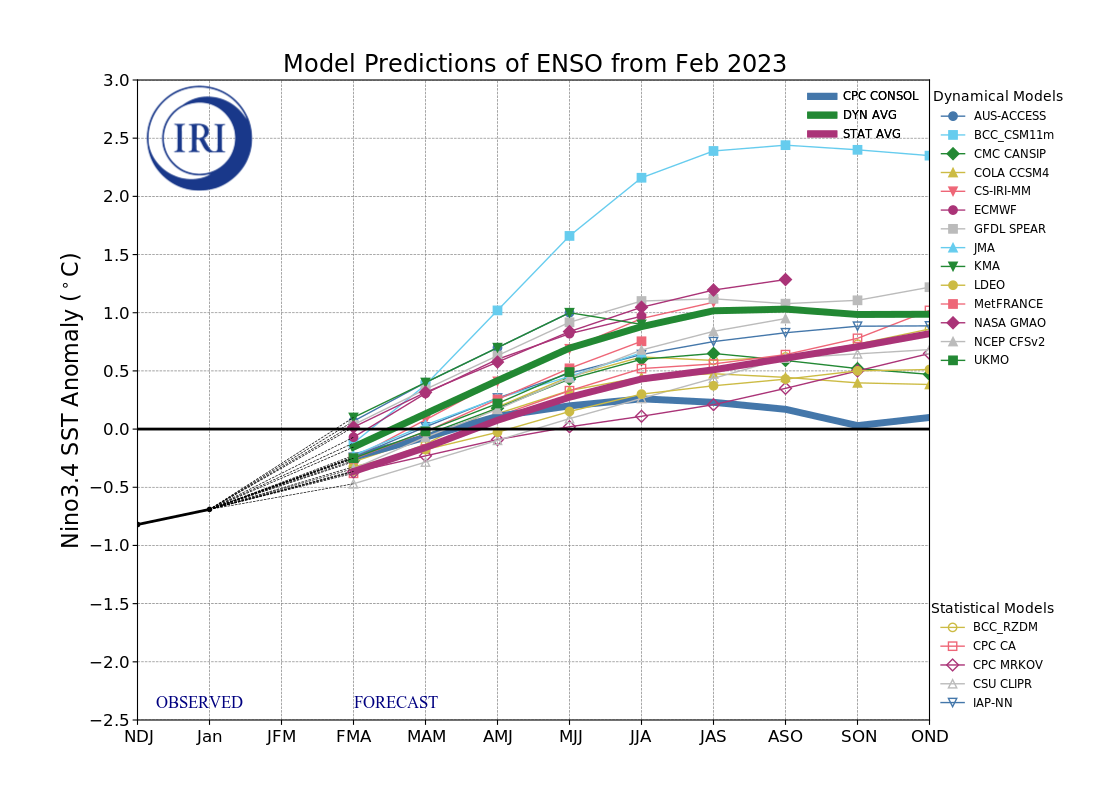 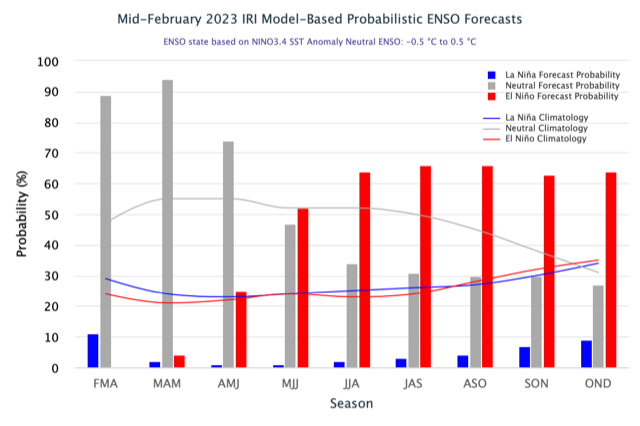 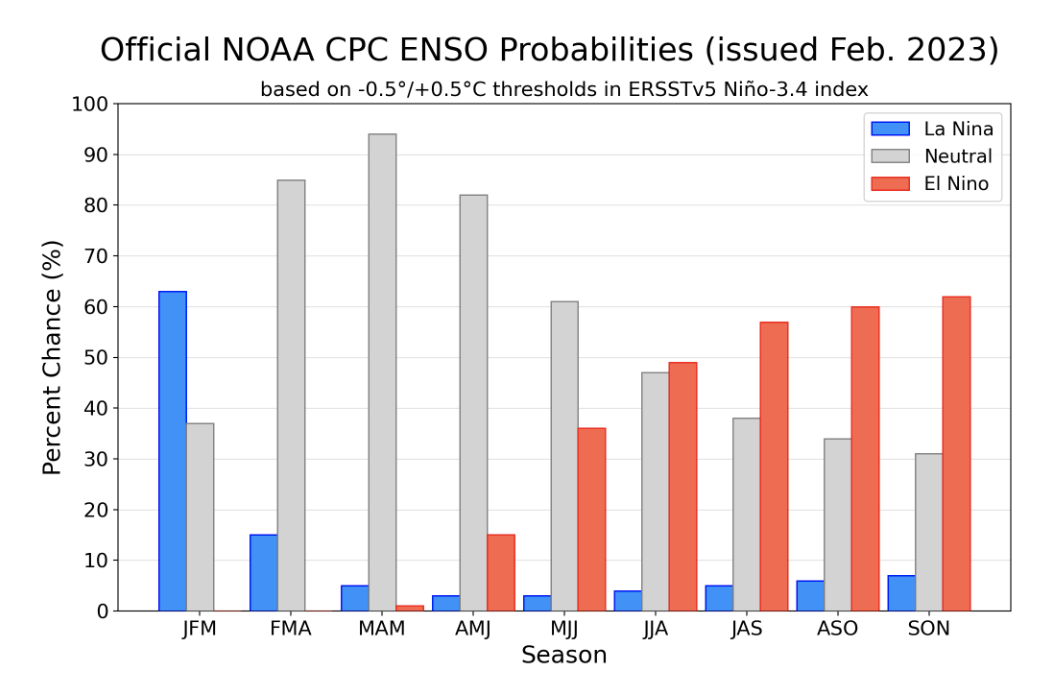 ENSO, Forecasts in Feb, 2022
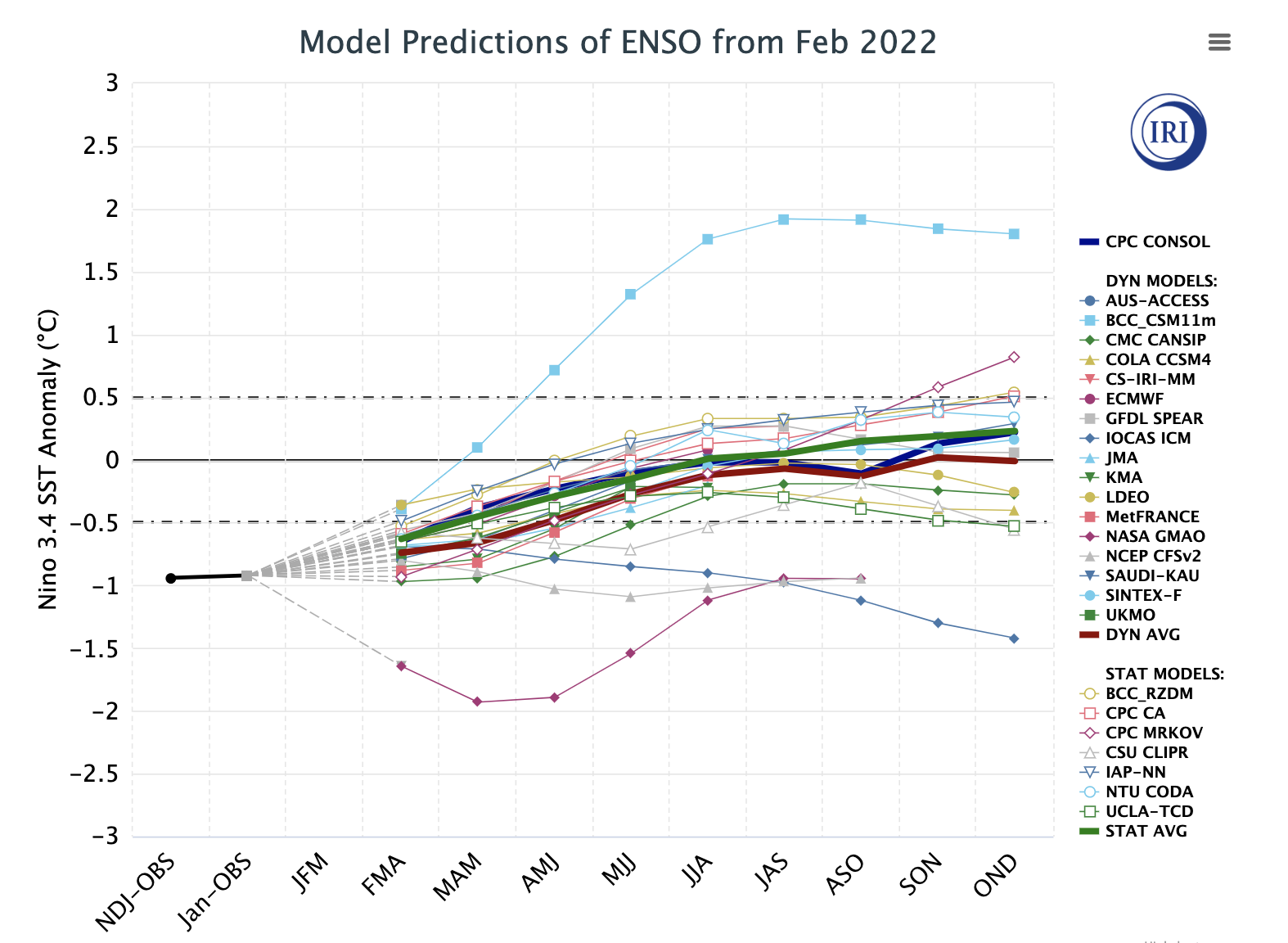 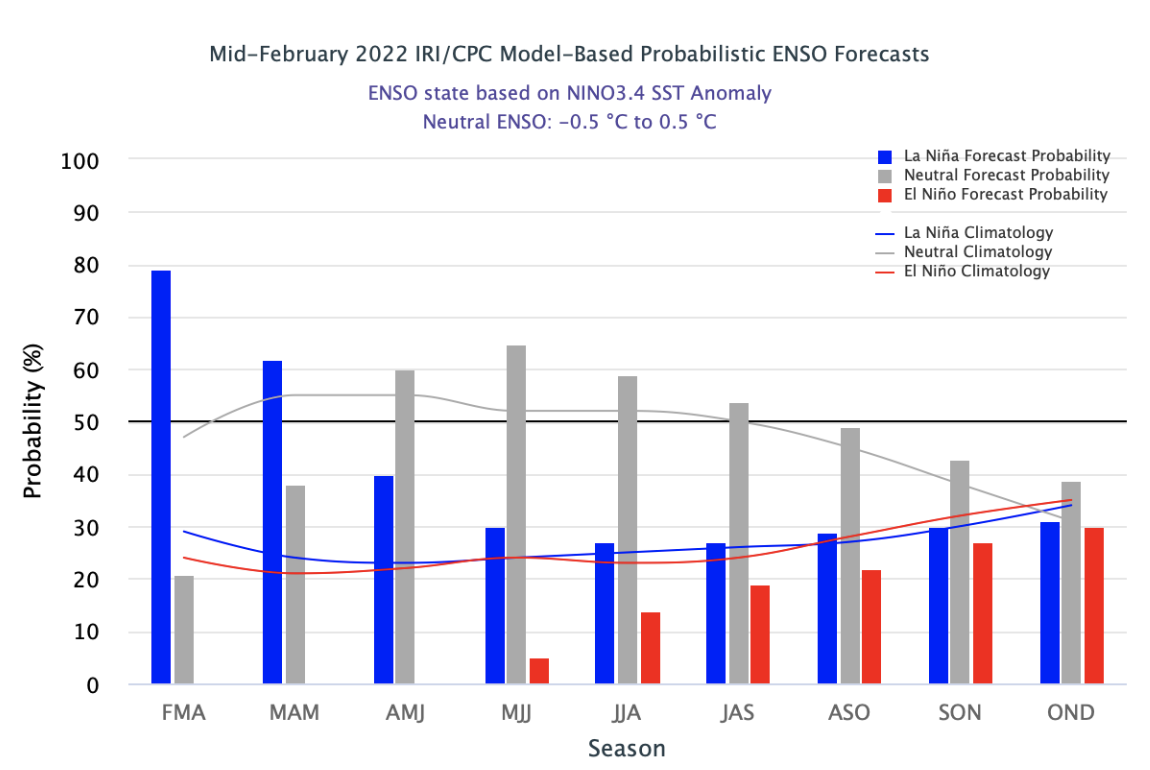 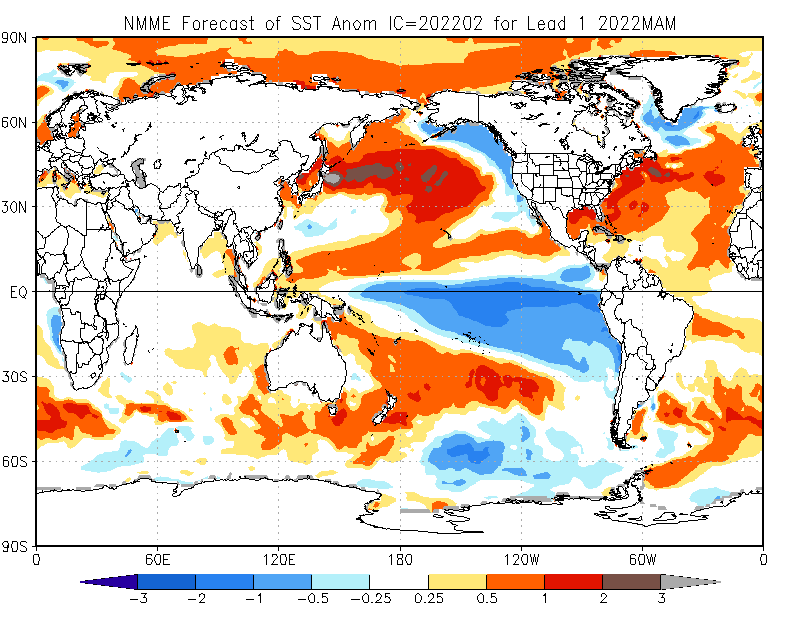 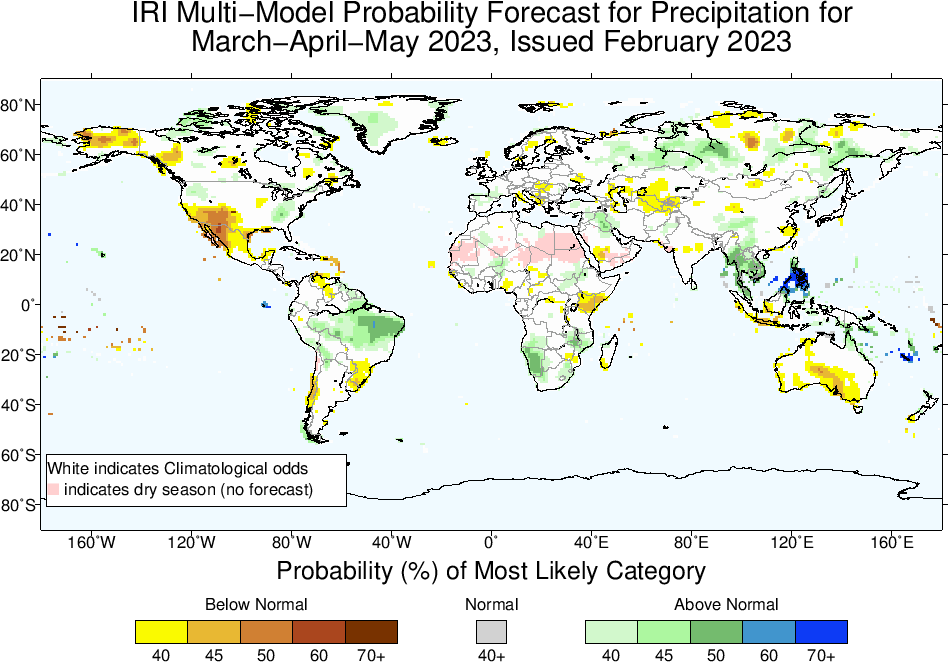 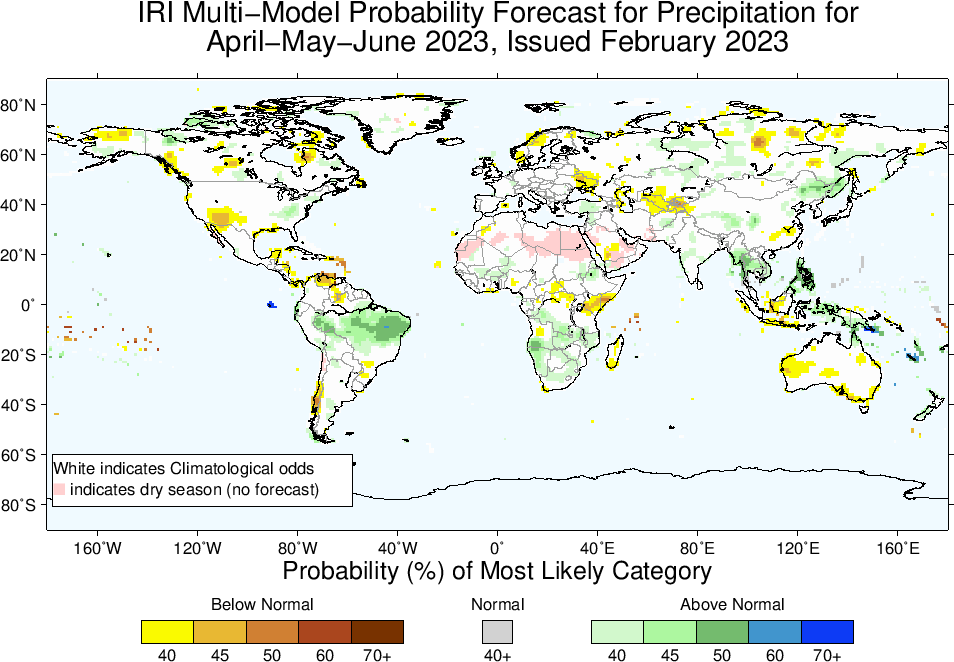 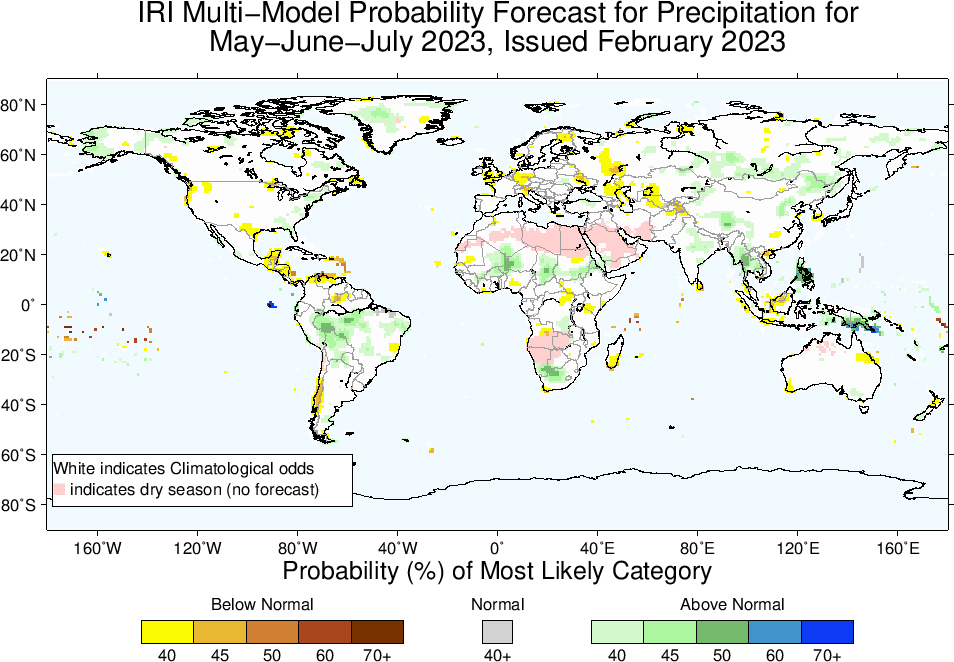 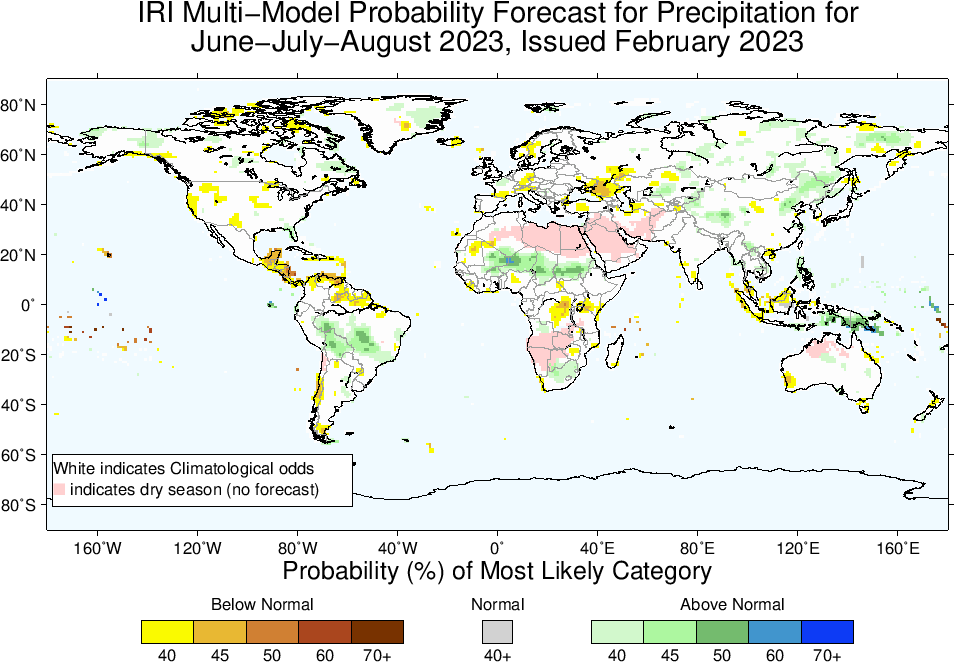 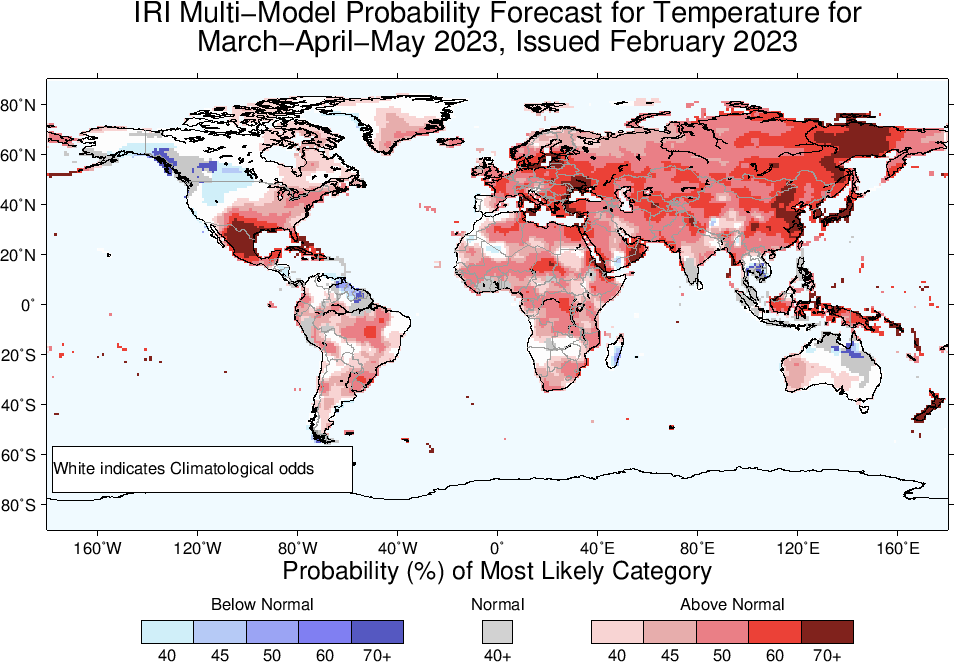 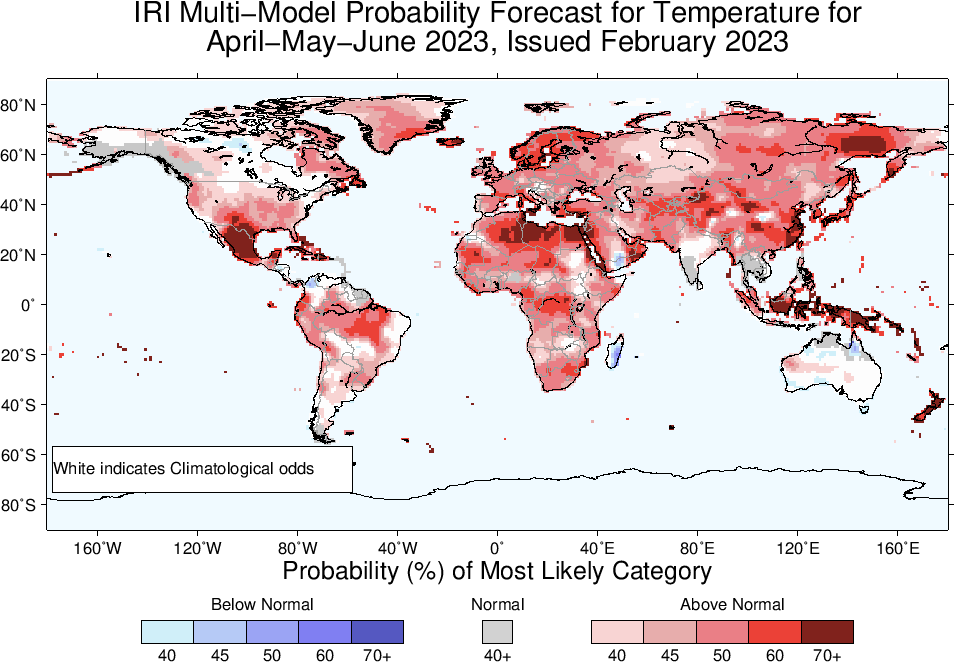 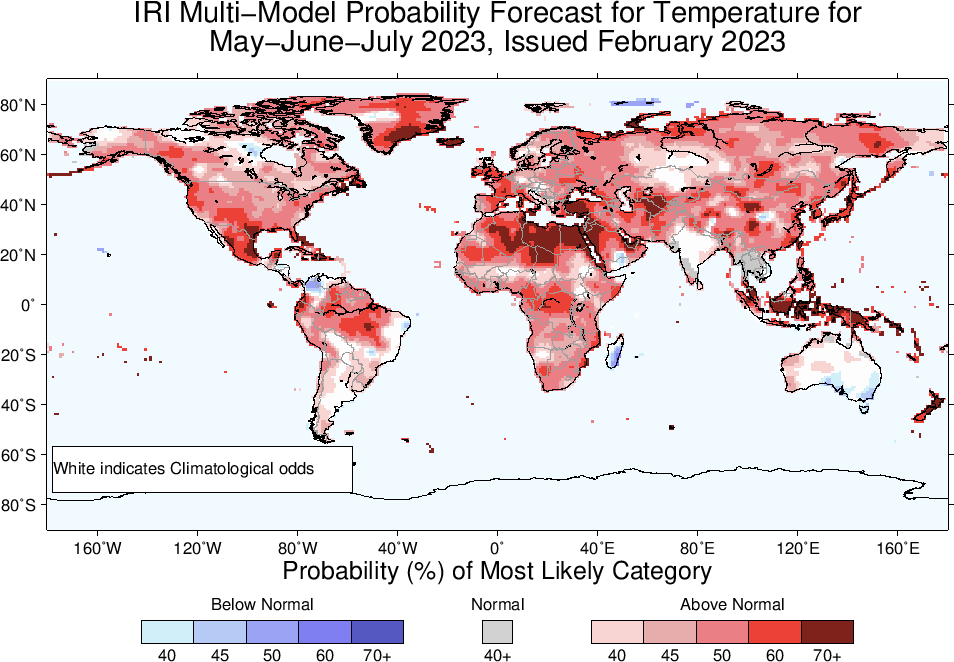 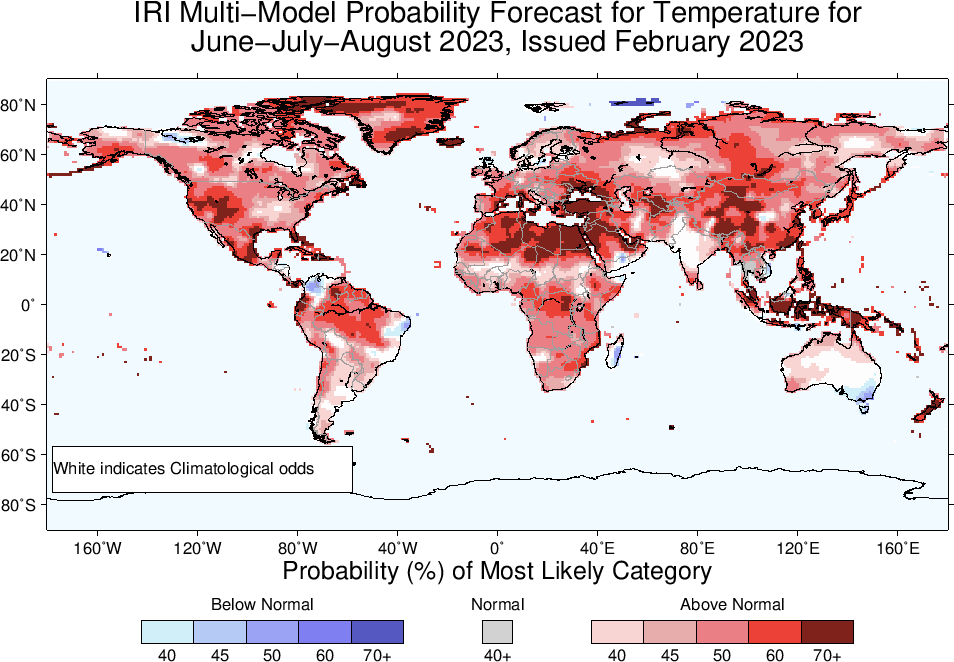 Summary
A weak La Niña is still there,
Both Oceanic and Atmospheric conditions show La Nina thresholds; e.g.,
Sea surface temperatures (SSTs) are below average across the central equatorial Pacific Ocean (-0.5 in NINO3.4)
SOI is still positive, stronger than average trade winds in central and western Pacific, Near-Normal in the eastern Pacific, reduced cloudiness over central Pacific (west of Date-line).
Warm Sub-Surface is moving eastward, and cold sub-surface is weak and confined near the easter Pacific. Therefore,  
ENSO-neutral is highly favored for Mar-May 2023 and for next two seasons
El-Nino is most favorable starting from Jun-Aug 2023 onwards (Chances in 50s)
Caution: Forecast is highly uncertain beyond Mar-May 2023!